Профориентационный проект 
Ленинградской области
«НАСТАВНИк 47 – Перезагрузка»
ЦЕЛЬ ПРОЕКТА
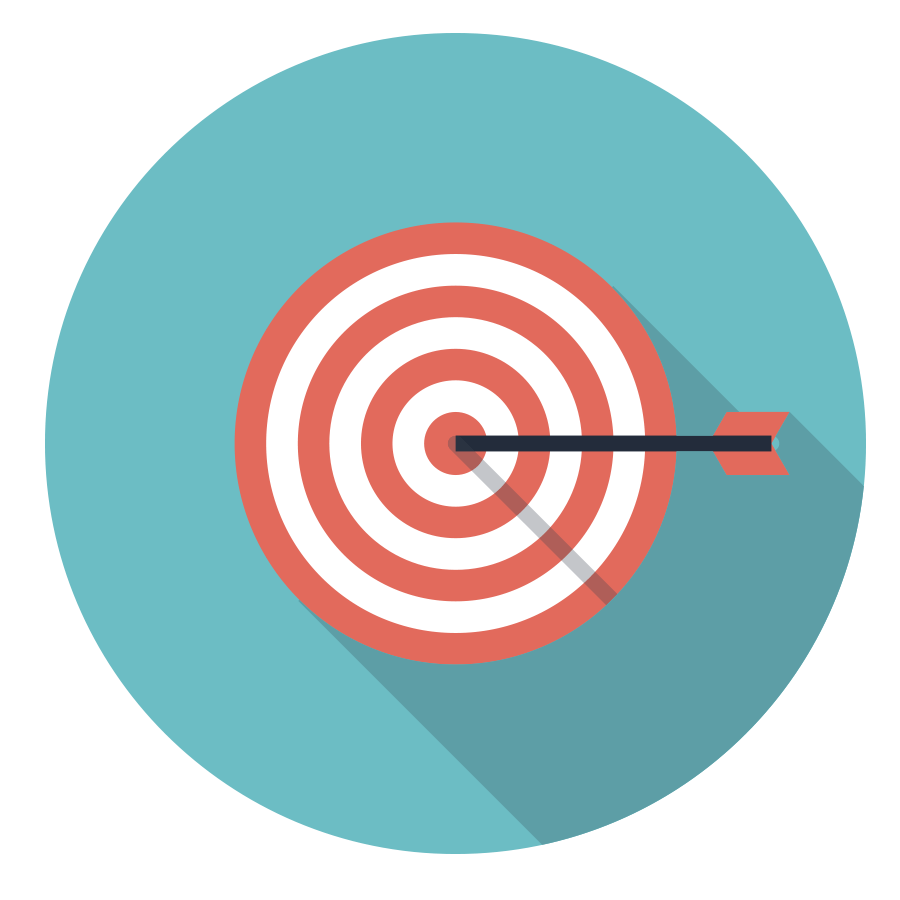 Профессиональное самоопределение учащейся молодежи под наставничеством опытных руководителей органов власти, предприятий и социально-ориентированного бизнеса Ленинградской области
#НАСТАВНИК47
«НАСТАВНИК 47 - ПЕРЕЗАГРУЗКА»
РОЛИ
НАСТАВЛЯЕМЫЕ – школьники и студенты Ленинградской области
НАСТАВНИКИ –
руководители органов муниципальной власти, градообразующих предприятий, социально-ориентированного бизнеса
Наставляемые
- – школьники и студенты
КОМИТЕТ ПО ТРУДУ И ЗАНЯТОСТИ НАСЕЛЕНИЯ ЛЕНИНГРАДСКОЙ ОБЛАСТИ – куратор проекта
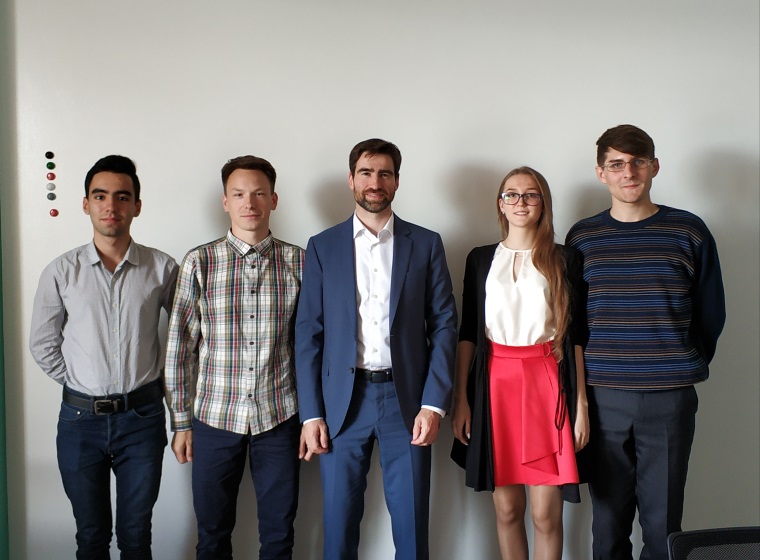 «Наставник-бизнесмен»
«Наставник-чиновник»
Наставники – 
руководители предприятий, ОИВ
СХЕМА РЕАЛИЗАЦИИ
ОТБОР НАСТАВЛЯЕМЫХ
ПЕРВАЯ ВСТРЕЧА:
СОГЛАСОВАНИЕ
ЦЕЛЕЙ И ФОРМАТА
НАСТАВНИЧЕСТВА
ПОДГОТОВКА НАСТАВЛЯЕМЫМИИНДИВИДУАЛЬ- 
НОГО ПЛАНА ЛИЧНОГО РАЗВИТИЯ
ОТБОР НАСТАВНИКОВ
РЕАЛИЗАЦИЯ ПРОЕКТА НАСТАВЛЯЕМОГО СОВМЕСТНО С НАСТАВНИКОМ
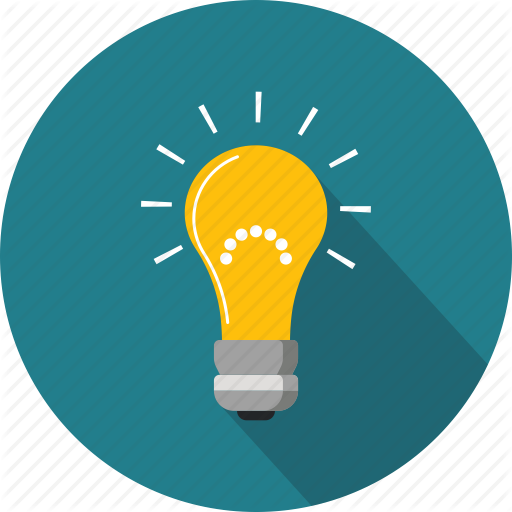 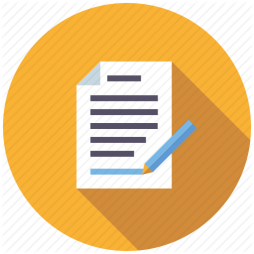 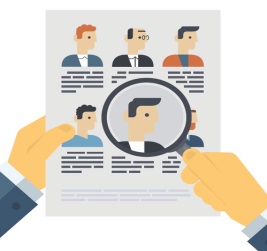 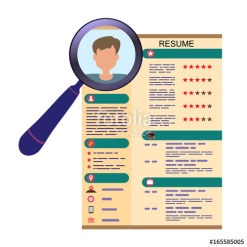 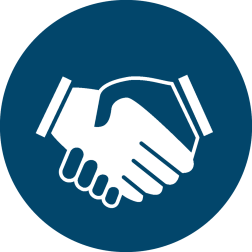 ВСТРЕЧИ: СОПРОВОЖДЕНИЕ В РАЗВИТИИ
Итоги проекта за 2019 год
40 наставляемых
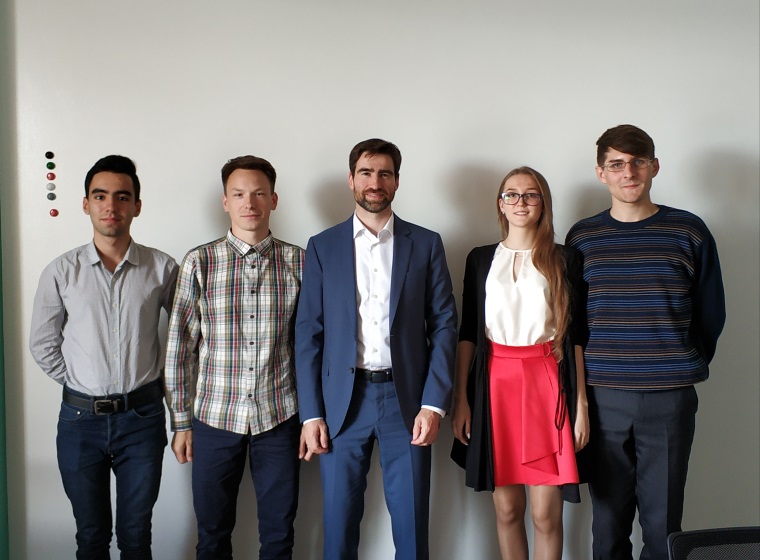 14 наставников
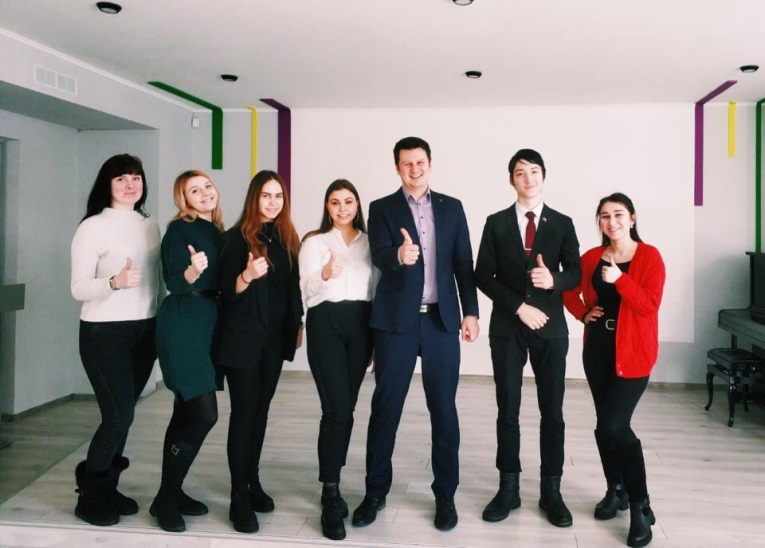 13 социальных проектов
НАСТАВНИКИ 
- ЧИНОВНИКИ
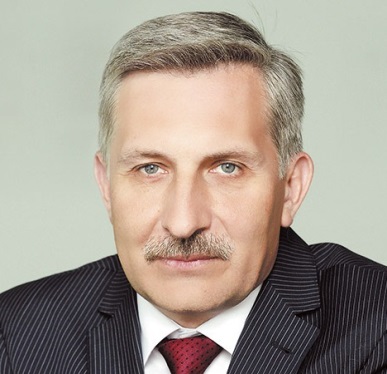 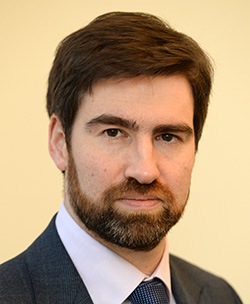 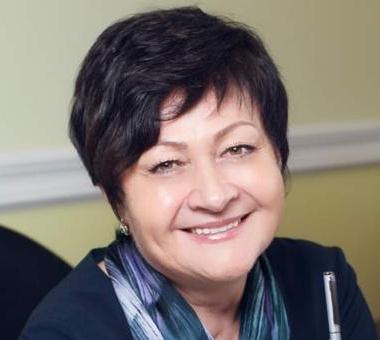 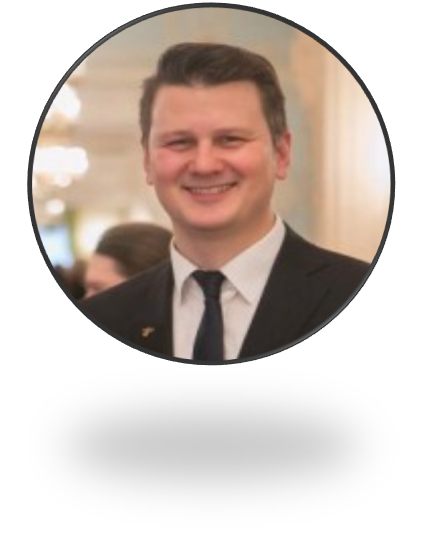 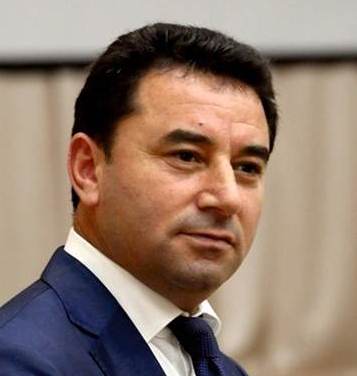 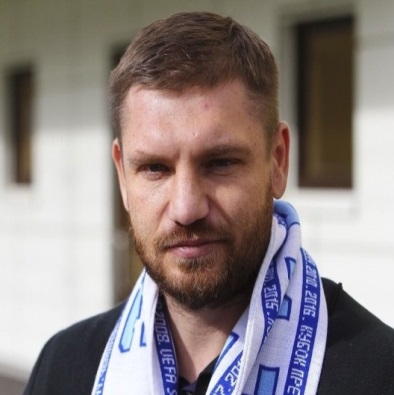 6
НАСТАВНИКИ 
-БИЗНЕСМЕНЫ
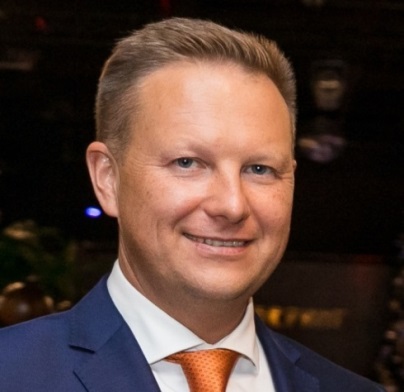 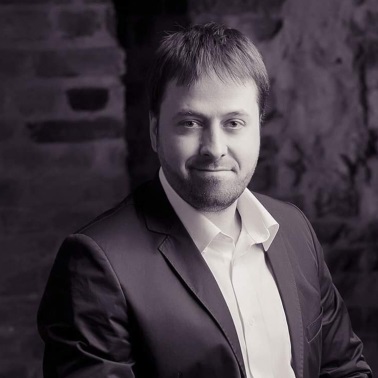 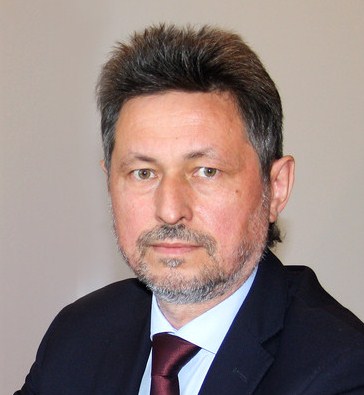 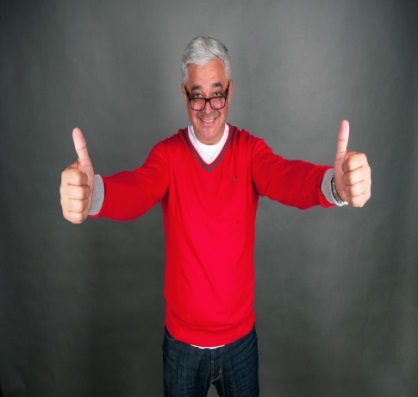 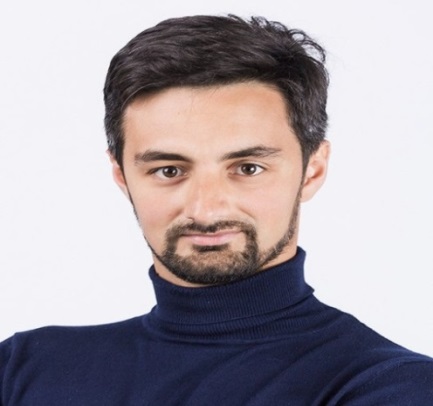 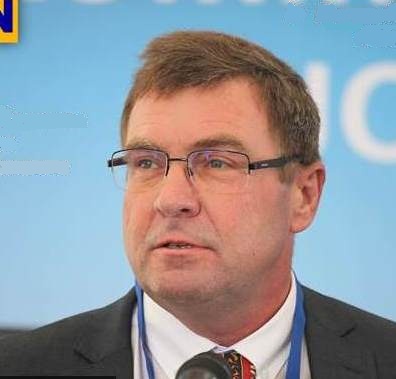 ПРИМЕРЫ ПРОЕКТОВ НАСТАВЛЯЕМЫХ
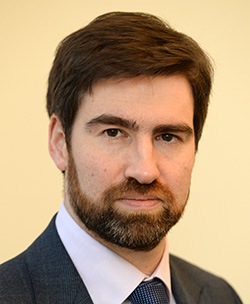 НАСТАВНИК – ДМИТРИЙ  ЯЛОВ
вице-губернатор Ленинградской области

НАСТАВЛЯЕМАЯ – ЖУКОВА АНАСТАСИЯ
МБОУДО «Центр развития творчества» 
г. Сосновый Бор
НАСТАВЛЯЕМЫЙ – НИКИТА СЕЛЕЗНЕВ
студент 4 курса Выборгского филиала РАНХиГС
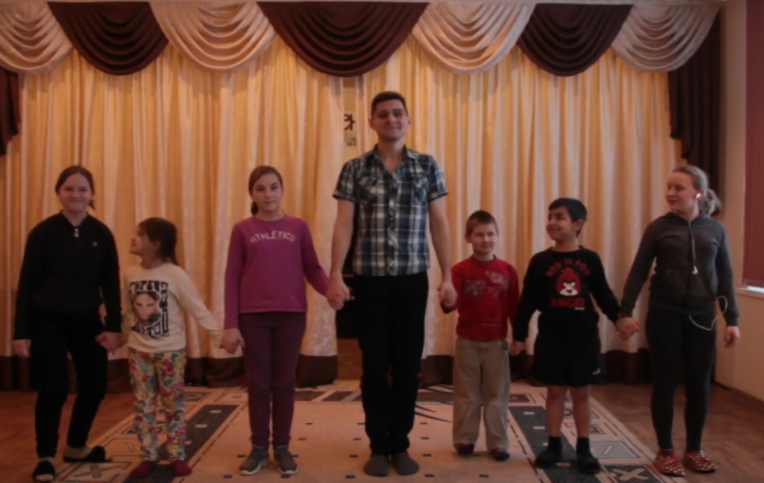 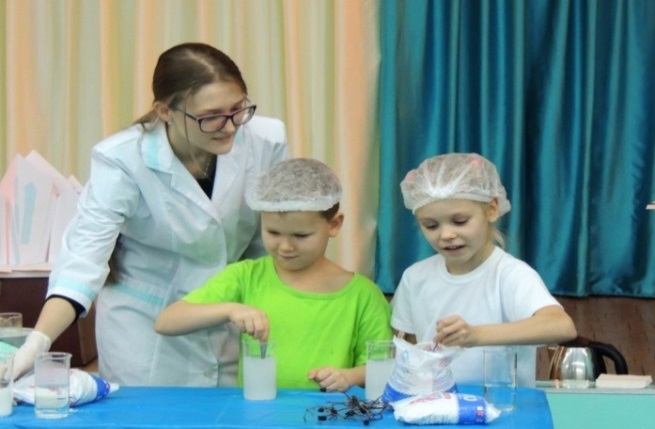 Постановка спектаклей с детьми из ресурсных центров Ленинградской области (подготовка сценария, репетиционный процесс, премьера в октябре 2019 года).
Проведение уроков
химии для дошкольников (завершен курс занятий: 8 уроков, 120 дошкольников).
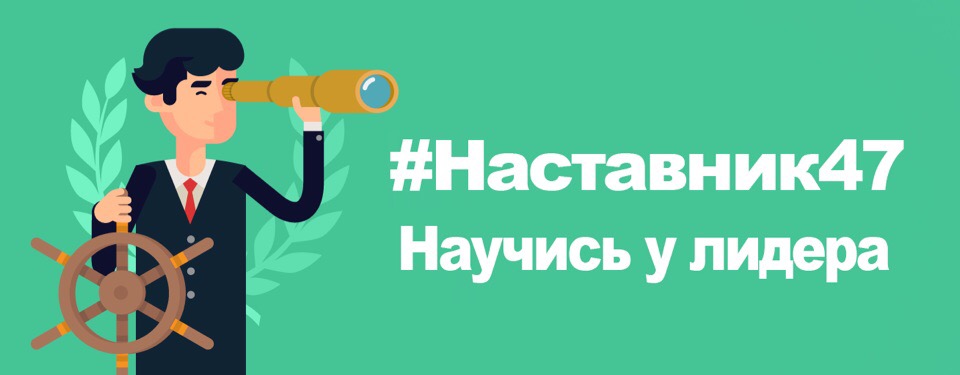 Наставляемые
- – школьники и студенты
ТЫ АКТИВНЫЙ,ТАЛАНТЛИВЫЙ И ХОЧЕШЬ ЗАЯВИТЬ О СЕБЕ?
УЧАСТВУЙ В ПРОЕКТЕ «Наставник 47 – перезагрузка»!
Регистрируйся на онлайн-платформе -   
n47.profitest.pro
«Наставник-бизнесмен»
«Наставник-чиновник»
ПОМОЖЕТ ВЫБРАТЬ ПРОФЕССИЮ

РЕАЛИЗУЕТ ВМЕСТЕ С ТОБОЙ ИДЕИ И ПРОЕКТЫ
ВЫБЕРИ НАСТАВНИКА, КОТОРЫЙ…
#НАСТАВНИК47
Ждем Ваших эссе!
n47.profitest.pro